EECE.4810/EECE.5730Operating Systems
Instructor:  
Dr. Michael Geiger
Spring 2017

Lecture 9:
Address translation
Lecture outline
Announcements/reminders
Poll posted to schedule midterm (on or near W 3/8)
Currently on main site/schedule; will post to Piazza
Please respond ASAP
Project 1/HW 3 coming …

Today’s lecture
Review: Scheduling
Scheduling metrics
Scheduling algorithms
Memory management
Main memory
Address translation
2/22/17
2
Operating Systems: Lecture 9
Review: Scheduling
Scheduling CPU burst times according to one or more metrics
Classifying schedulers by decision timing
When is next process chosen to run?
Nonpreemptive scheduler 
Only make decision when process switches from running  waiting state (interrupt, I/O request, etc.)
Processes are not forced to give up CPU
Preemptive scheduler
Make decision when new process arrives in ready queue (waiting  ready) or predefined time quantum expires (running  ready)
Processes can be forced to give up CPU
2/22/17
3
Operating Systems: Lecture 9
Review: Scheduling Criteria
Several possible, often conflicting goals
Want to maximize
CPU utilization: keep CPU as busy as possible
Throughput: rate at which processes complete per time unit
Fairness: ensure CPU shared (relatively) equally
Want to minimize
Turnaround time: amount of time to execute a particular process, from arrival to completion (includes waiting time)
Sometimes called latency or response time …
… although our text defines response time as time to first “response” (output) from program, not completion
Waiting time: amount of time a process has been waiting in the ready queue
Starvation: Thread/process does not get access to resources
Want to avoid, not just minimize!
2/22/17
4
Operating Systems: Lecture 9
Review: Scheduling algorithms
First-come, first-served (FCFS) or FIFO
Schedule tasks in order they arrive in ready queue
Shortest job first (SJF)
Always schedule job with shortest remaining burst
Shortest remaining time first (SRTF) or STCF
Preemptive version of SJF
Priority scheduling
Priority associated with process; highest priority 1st
Round robin
Each process gets CPU for fixed period of time
Earliest deadline first
Real-time scheduling algorithm
2/22/17
5
Operating Systems: Lecture 9
Memory management
Program brought (from disk) into memory and placed within a process to be run
Recall: process = 1+ threads in address space
Thread: set of executing instructions
Address space: all memory used by process as it runs
Characterizing address space
HW view: fixed amount of memory shared between processes
OS: each process has its own, large memory
Logical or virtual address space
2/22/17
6
Operating Systems: Lecture 9
Address space-related abstractions
Address independence: same numeric address used in multiple processes, kept logically distinct
Most easily handled with relocatable code
Protection: one process can’t access another’s address space unless explicitly given access
Virtual memory: address space larger than physical memory
2/22/17
7
Operating Systems: Lecture 9
Address Binding
Addresses represented in different ways at different stages of a program’s life
Source code addresses usually symbolic
Compiled code addresses bind to relocatable addresses
i.e. “14 bytes from beginning of this module”
Linker or loader will bind relocatable addresses to absolute addresses
i.e. 74014
Each binding maps one address space to another
2/22/17
8
Operating Systems: Lecture 9
Address Binding (continued)
Binding of instructions/data to memory addresses happens at 3 different stages
Compile time: If exact memory location known, absolute code can be generated
Must recompile code if starting location changes
Load time: Must generate relocatable code if memory location is not known at compile time
Execution time: Binding delayed until run time if the process can be moved during its execution from one memory segment to another
Execution time binding most common in multiprogrammed systems
Requires OS (& HW) support for address translation
Only scheme in which logical, physical addresses differ
2/22/17
9
Operating Systems: Lecture 9
Uni-programmed systems
1 process occupies memory at a time
Always loaded to same memory location
Space saved for OS
Problems?
Long context switch
Inflexibility
Wasted space
Not enough space
2/22/17
10
Operating Systems: Lecture 9
Multiprogrammed systems
Multiprogramming: >1 process in memory at once
Requires address translation
Support for protection in translation mechanism
Forms of address translation
Static address translation: translate addresses before execution (compile time, load time)
Can provide address independence; protection, virtual memory more difficult (VM almost impossible)
Dynamic address translation: translate addresses during execution
Translation can change as process runs!
2/22/17
11
Operating Systems: Lecture 9
Dynamic address translation
Translate every memory reference
Process uses virtual addresses
Hardware uses physical addresses
Translation enforces protection
One process can’t access another’s address space unless allowed
Translation enables virtual memory
Virtual address only in physical memory when necessary
Can change translations on the fly--physical memory addresses assigned when blocks brought in from disk
2/22/17
12
Operating Systems: Lecture 9
Address Translation Concept
2/22/17
13
Operating Systems: Lecture 9
Forms of address translation
Base and bounds
Contiguous region allocated for entire address space
Segmentation
Address space split into variable-sized segments
Paging
Address space split into fixed-size pages

Tradeoffs between
Flexibility (sharing, growth, VM)
Size of data needed to support translation
Speed of translation
2/22/17
14
Operating Systems: Lecture 9
Base and bounds
Each process allocated contiguous block for entire address space
Address space defined by two values
Base (or relocation register): lowest PA used
Bound (or limit): total size of address space
Only OS can change values
HW support: only two registers
Process sees virtual address space
	0 ≤ address < bound
Simple translation: PA = VA + base
2/22/17
15
Operating Systems: Lecture 9
Virtually Addressed Base and Bounds
2/22/17
16
Operating Systems: Lecture 9
Base and bounds pros/cons
What are benefits?




What are downsides?



Does base and bounds support:
Address independence?
Protection?
Virtual memory?
2/22/17
17
Operating Systems: Lecture 9
[Speaker Notes: Provides level of indirection: OS can move bits around behind the program's back, for instance, if program needs to grow beyond its bounds, or if need to coalesce fragments of memory.  Stop program, copy bits, change base and bounds registers, restart.
 
Because OS manages the translation, we control the vertical, we control the horizontal.
 
Hardware cost:
	2 registers
       	adder, comparator
Plus, slows down hardware because need to take time to do add/compare on every memory reference.
 
In 60's, thought to be too expensive!
 
But get better use of memory, and you get protection.  These are really important.  CPU speed (especially now) is the easy part.]
Base and bounds pros/cons (continued)
Pros
Simple
Fast (2 registers, adder, comparator)
Context switch—save base/bound (mem if needed)
Safe … as far as multiple processes are concerned
Can relocate in physical memory without changing process
Cons
Can’t keep program from accidentally overwriting its own code
Can’t share (partial) code/data with other processes
Can’t grow stack/heap as needed
Fragmentation
2/22/17
18
Operating Systems: Lecture 9
[Speaker Notes: Provides level of indirection: OS can move bits around behind the program's back, for instance, if program needs to grow beyond its bounds, or if need to coalesce fragments of memory.  Stop program, copy bits, change base and bounds registers, restart.
 
Because OS manages the translation, we control the vertical, we control the horizontal.
 
Hardware cost:
	2 registers
       	adder, comparator
Plus, slows down hardware because need to take time to do add/compare on every memory reference.
 
In 60's, thought to be too expensive!
 
But get better use of memory, and you get protection.  These are really important.  CPU speed (especially now) is the easy part.]
Base and bounds sharing
Even if we split code/data, sharing all or none
2/22/17
19
Operating Systems: Lecture 9
Multiple-partition allocation
Degree of multiprogramming limited by number of partitions
Variable-sized partitions for efficiency
Hole – block of available memory; holes of various size are scattered throughout memory
When a process arrives, it is allocated memory from a hole large enough to accommodate it
Process exiting frees its partition, adjacent free partitions combined
Operating system maintains information about:a) allocated partitions    b) free partitions (hole)
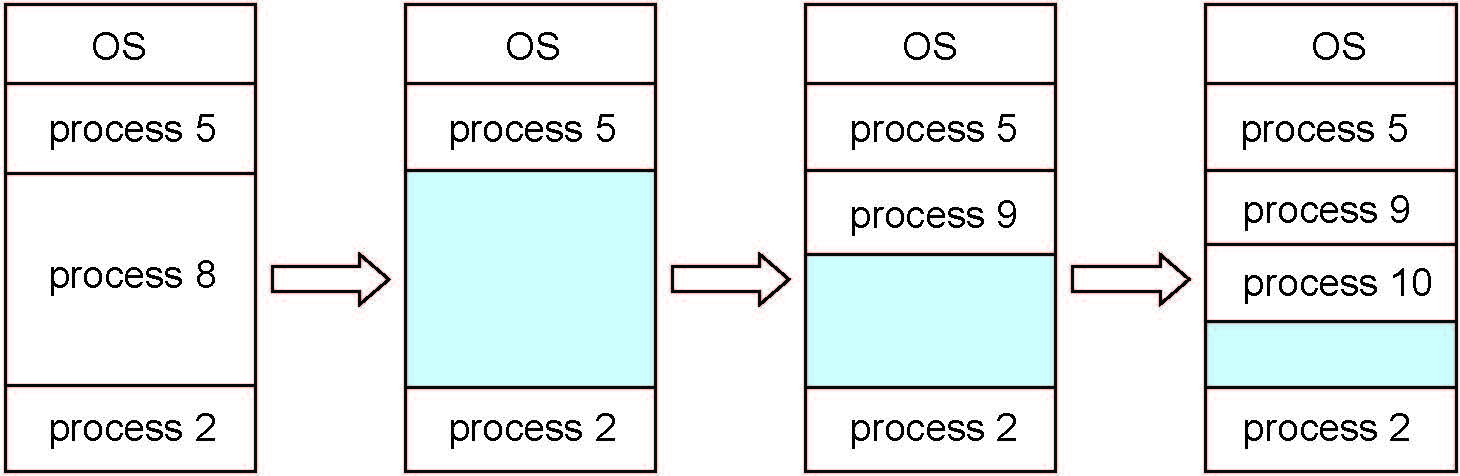 2/22/17
20
Operating Systems: Lecture 9
Fragmentation
Internal fragmentation
Wasted space inside partition
External fragmentation
Total memory space exists to satisfy request but is non-contiguous
Result of leftover space as processes exit
Can resolve through compaction
Shuffle memory blocks to make partitions use consecutive addresses
2/22/17
21
Operating Systems: Lecture 9
Storage Allocation Problem
Given space request and list of holes in memory, how do we satisfy it?
First-fit:  Allocate the first hole that is big enough
Best-fit:  Allocate the smallest hole that is big enough; must search entire list, unless ordered by size  
Produces the smallest leftover hole
Worst-fit:  Allocate the largest hole; must also search entire list  
Produces the largest leftover hole
Storage allocation example
You are given:
List of holes: 300 KB, 600 KB, 350 KB, 200 KB, 750 KB, 125 KB
List of processes with address space sizes: 115 KB, 500 KB, 358 KB, 200 KB, 375 KB
How would these processes be placed using
First-fit?
Best-fit?
Worst-fit?
Which uses memory most efficiently?
Which is most time-efficient?
2/22/17
23
Operating Systems: Lecture 9
Example solution
2/22/17
24
Operating Systems: Lecture 9
Growing memory regions independently
How can these regions grow independently?
Each needs own space!  segmentation/paging
2/22/17
25
Operating Systems: Lecture 9
Final notes
Next time: more on memory management
Segmentation
Paging
Reminders:
Poll posted to schedule midterm (on or near W 3/8)
Currently on main site/schedule; will post to Piazza
Please respond ASAP
Project 1/HW 3 coming …
2/22/17
26
Operating Systems: Lecture 9
Acknowledgements
These slides are adapted from the following sources:
Silberschatz, Galvin, & Gagne, Operating Systems Concepts, 9th edition
Anderson & Dahlin, Operating Systems: Principles and Practice, 2nd edition
Chen & Madhyastha, EECS 482 lecture notes, University of Michigan, Fall 2016
2/22/17
27
Operating Systems: Lecture 9